Perubahan Paradigma
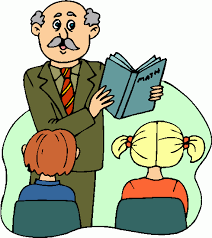 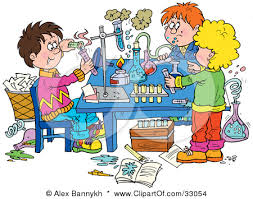 Berorientasi pada guru
 Siswa sebagai objek belajar
Proses pembelajaran terjadi pada 
    tempat dan waktu tertentu
Tujuan utama menitikberatkan pada penguasaan materi pelajaran
Berorientasi pada siswa
 Siswa sebagai subyek belajar
Proses pembelajaran terjadi di mana saja
Tujuan utama pada pembentukan tingkah laku yang lebih luas.
Makna pembelajaran
Pembelajaran merupakan proses berpikir
 Pembelajaran berlangsung sepanjang hayat
 Pembelajaran merupakan proses memanfaarkan potensi otak
 otak kanan: perasaan, kesadaran, musik, seni, kreativitas
 otak kiri: berpikir logis dan rasional
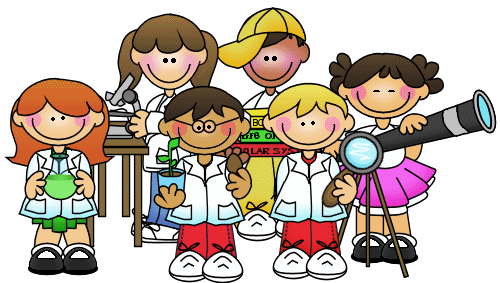 Teori-teori belajar
Behavioristik
Kognitif
Koneksionisme-Thorndike
 Classical conditioning-Pavlop
 Operant conditioning-Skinner
Gestalt-Kofka, Kohler,Wertheimer
 Medan-Lerin
 Konstruktivistik-Piaget
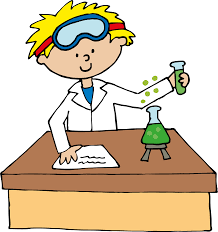 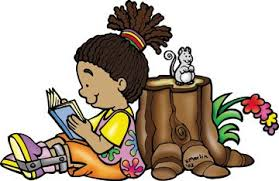 koneksionisme
Dikembangkan oleh Thorndike
 Bunga (S-Harum R-Memetik)
 Teori ini terdiri dari:
     a. Hukum kesiapan (law of readiness)
     b. Hukum latihan (law of exercise)
     c. Hukum akibat (law of effect)
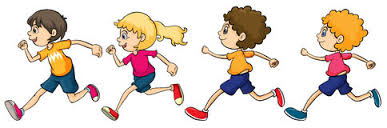 koneksionisme
Hukum kesiapan (law of readiness)
   Siswa akan memiliki stimulus dan respons yang baik apabila mereka
    memiliki kesiapan diri.
koneksionisme
Hukum latihan (law of exercise)
    Stimulus dan resppons akan kuat apabila selalu dilatih terus
     menerus
koneksionisme
Hukum akibat (law of effect)
   Stimulus dan respons kuat atau lemah tergantung dari akibat yang
    ditimbulkan.
     Contoh: Apabila guru menginginkan siswa tidak mengulangi 
    sesuatu yang buruk, dapat memberikan “hukuman”. Begitu pula 
    sebaliknya
Classical conditioning
Dikembangkan oleh Pavlop
 Pavlop melakukan eksperiment terhadap anjing dalam keadaan lapar. Dibunyikan lonceng dan dikeluarkan makanan dan air liur anjing keluar. Dilakukan terus-menerus. Pada suatu ketika, dibunyikan lonceng air liurnya keluar padahal tidak diberikan makanan.
Jika seorang anak  dijanjikan sebuah hadiah jika rajin belajar dan berprestasi. Dan anak tersebut selalu rajin belajar, lama-lama akan nenjadi kebiasaan tanpa diiberikan hadiah.
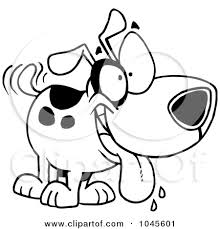 Teori gesalt
Dikembangkan oleh Koffka, Kohler, Wertheimer
 Teori ini menekankan pada proses pengembangan insight.

 Misalnya: simpanse yang ada di luar jeruji melihat tongkat dan pisang yang ada diluar jeruji. Simpanse menangkap makna bahwa tongkat dapat digunakan untuk mengambil pisang.
Belajar terjadi karena menangkap makna dan hubungan antar komponen yang ada di lingkungan)
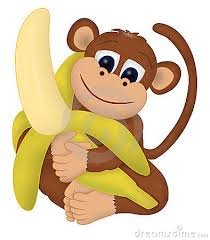 Teori medan
Dikembangkan oleh Kurt Lewin
 Teori ini menekankan pada proses belajar yang bertujuan untuk
     memecahkan masalah.
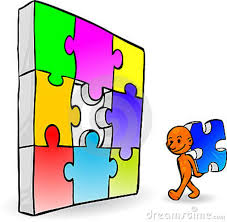 Teori konstruktivistik
Dikembangkan oleh Piaget
 Teori ini menekankan pada proses belajar yang bertujuan untuk
     mengkonstruksi pengetahuan melalui proses asimilasi dan akomodasi.
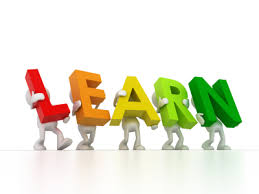 DAFTAR PUSTAKA
Wina, Sanjaya. 2016.Strategi Pembelajaran Berorientasi Standar Proses . Jakarta: Prenada Media Group

Rusman. 2014.Model-model Pembelajaran. Mengembangkan profesionalisme guru. Edisi kedua. Depok: Rajagrafindo

Wena, Made. 2014.Strategi Pembelajaran Inovatif Kontemporer. Jakarta: Bumi Aksara

Majid, Abdul. 2014.Strategi Pembelajaran. Bandung: Remaja Rosdakarya